Synergy between IX & RO as complimentary technologies in sustainable water and process treatment
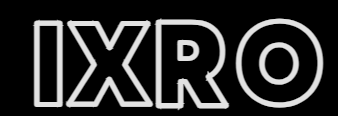 Improve recovery by reducing fouling
Hardness reduction to increase % recovery
WAC & SAC resins to partially soften  water 
Application: Industrial water with high carbonate hardness
Reduction of scaling inside the RO 
Overall reduction in water, chemical consumption and energy foot-print
Adsorptive IX Resins as pre-treatment to the RO system as a scavenger
Application: high dissolved organics in the feed water
Reduction of organic fouling on RO membranes
Brine Regeneration
Feed
Feed
Organic  scavenger
Softening / decarbo.
Permeate
Permeate
RO
RO
RO
RO/NF
Ultra-Pure Water for Hydrogen Electrolysers
Contaminants removal (eg PFAS & mining)
Permeate
Contaminant concentration with RO membranes, followed by selective IX Resins
Application: Wastewater and Potable water treatment 
Reduction in resin inventory & disposal costs
Safe drinking water and environmental compliance
Water demineralization RO system with Mixed Bed polishing
Application: Industrial water with high quality requirements
Ultra pure water quality
Robust design offers consistent quality & flexibility
Feed
Sea or Brackish Water
Permeate
PFAS Concen-trate
UPW
IXR columns
Beneficial re-use
MB
Treated Water
1